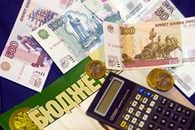 Администрация Меркуловского сельского поселения
Внесение изменений в бюджет для граждан
Меркуловского сельского поселения Шолоховского района
на 2021 год и на плановый период 2022 и 2023 годов
2
Бюджет для граждан

Уважаемые жители Меркуловского сельского поселения!

Для привлечения большего количества граждан к участию в обсуждении вопросов формирования бюджета сельского поселения и его исполнения разработан«Бюджет для граждан.»Информация размещаемая в разделе«Бюджет для граждан»в доступной форме ознакомит Вас с основными целями, задачами и приоритетными направлениями бюджетной политики сельского поселения, характеристиками бюджета сельского поселения и результатами исполнения. В Бюджетном послании Президента РФ на 2020 год и плановый период 2021 - 2022 годов говорится о необходимости обеспечения открытости и прозрачности бюджета и бюджетного процесса для населения, так как социально-экономическая и бюджетная политика Российской Федерации осуществляется в интересах общества, и ее эффективность зависит не только от действий государственных органов, но и от того, в какой мере население понимает эту политику, разделяет ее цели, способы и принципы ее реализации, доверяет ей. Документ содержит описание объемов доходов, расходов бюджета и их структуру, приоритетные направления расходования бюджетных средств, объемы средств бюджета, направляемых на финансирование социально-значимых мероприятий в сфере образования, социальной политики и занятости населения, культуры и спорта, и в других сферах в 2019 году и плановом периоде. Также в документе приводятся объемы и структура доходов и расходов бюджета муниципального образования и межбюджетных трансфертов.
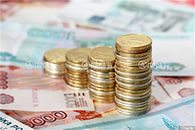 3
Основные принципы формирования бюджета Меркуловского сельского поселения Шолоховского района на 2021 год и на плановый период 2022 и 2023 годов
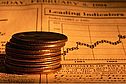 4
Администрация Меркуловского сельского поселения Шолохоского района
Основные параметры по бюджету Меркуловского сельского поселения Шолоховского района
(тыс. рублей)
5
Администрация Меркуловского сельского посления Шолоховского района
Динамика доходов бюджета Меркуловского сельского поселения Шолоховского района
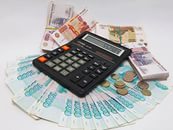 тыс. рублей
6
Администрация Меркуловского сельского поселения Шолоховского района
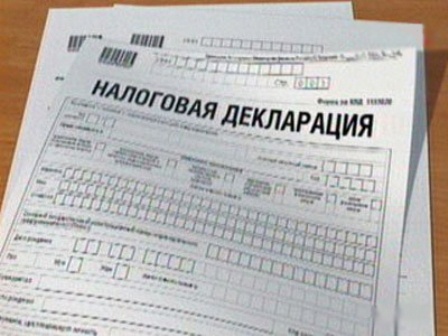 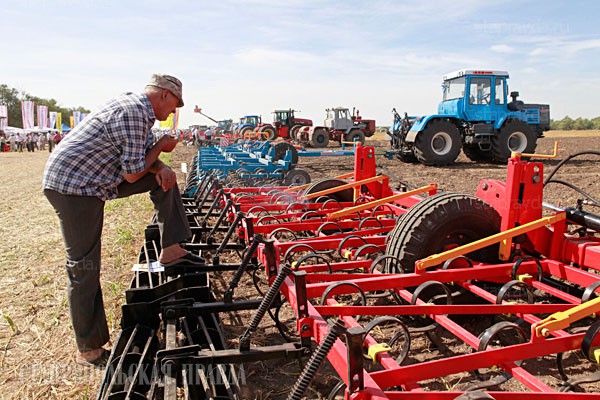 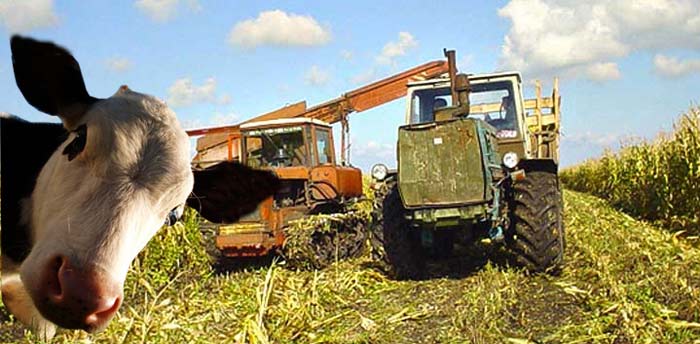 7
Администрация Меркуловского сельского поселения  Шолоховского района
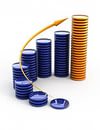 Безвозмездные поступления из областного бюджета
(тыс. рублей)
8
Администрация Меркуловского сельского поселения Шолоховского района
Динамика расходов бюджета Меркуловского сельского поселения Шолоховского района  в 2021-2023 годах
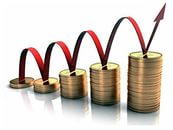 99,7%
9
Администрация Меркуловского сельского поселения Шолоховского района
Расходы бюджета Меркуловского сельского поселения Шолоховского районана реализацию муниципальных  программ в 2021-2023годах
тыс. рублей
10
Администрация Меркуловского сельского поселения Шолоховского района
Расходы бюджета Меркуловского сельского поселения Шолоховского района в 2021 году
11
Администрация Меркуловского сельского поселения Шолоховского района Ростовской области
Расходы бюджета Меркуловского сельского поселения Шолоховского районана ЖКХ
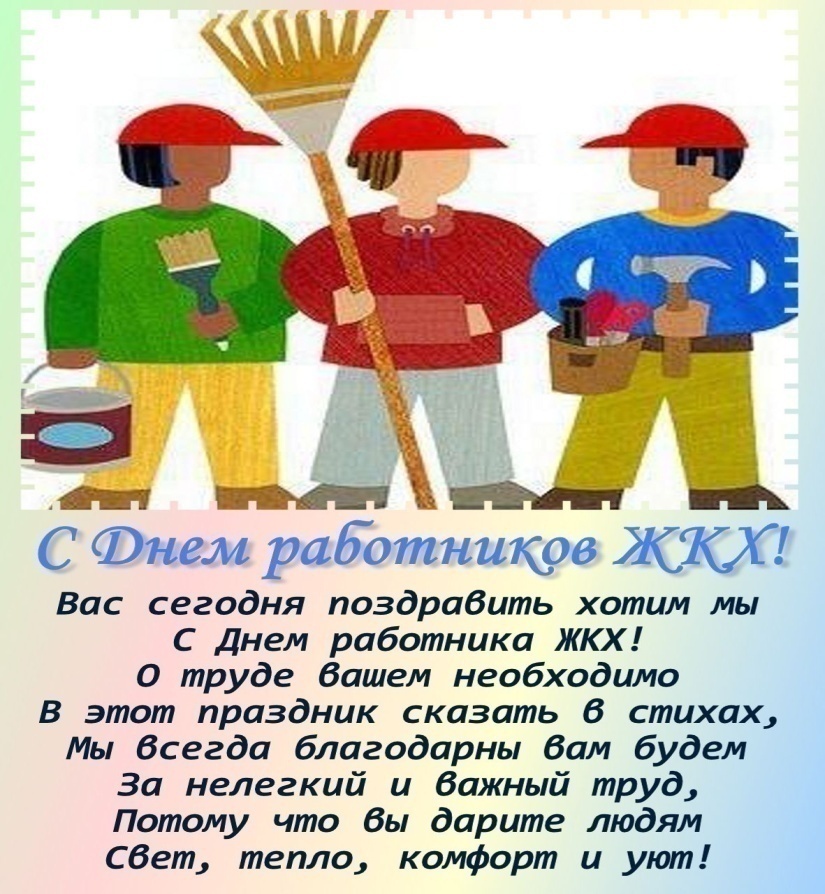 12
Администрация Меркуловского сельского поселения Шолоховского района
Динамика расходов бюджета Меркуловского сельского поселения Шолоховского района района на культуру
13
Администрация Меркуловского сельского поселения Шолоховского района Ростовской области
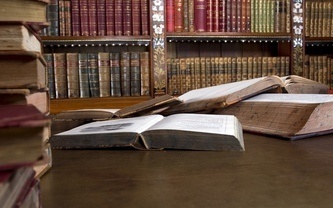 Культура и кинематография
14
Администрация Меркуловского сельского поселения Шолоховского района
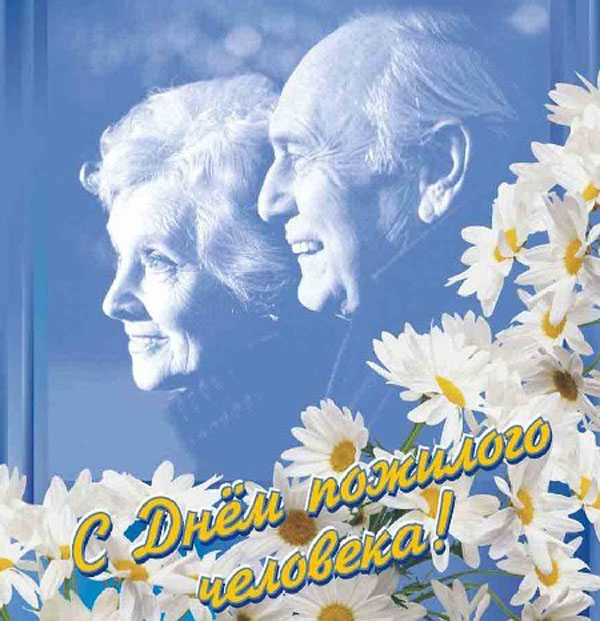 Динамика расходов бюджета Меркуловского сельского поселения Шолоховского района района на социальную политику
тыс. рублей
15
Администрация Меркуловского сельского поселения Шолоховского района
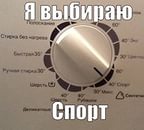 Физическая культура и спорт
Общий объем расходов 
на физическую культуру и спорт 
в 2021 году –  0.0 тыс. рублей,     
в 2022 году –  0.0тыс. рублей,            
в 2023 году –  0.0 тыс. рублей
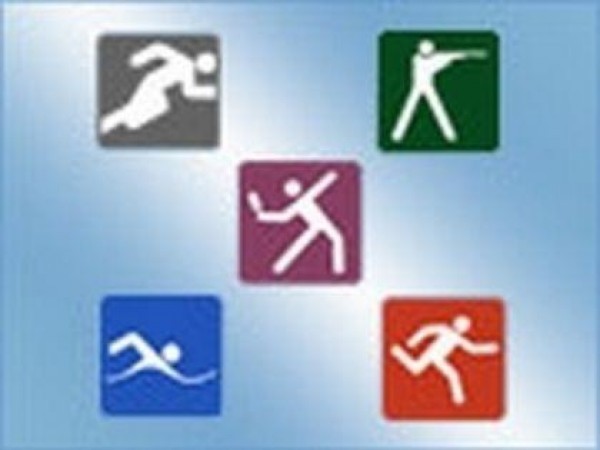 16
Национальная безопасность и правоохранительная деятельность
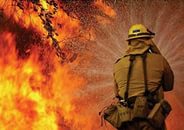 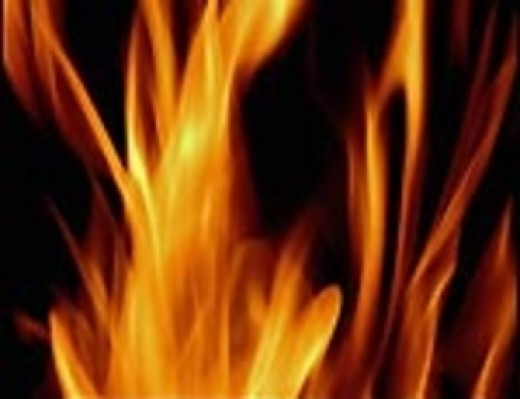 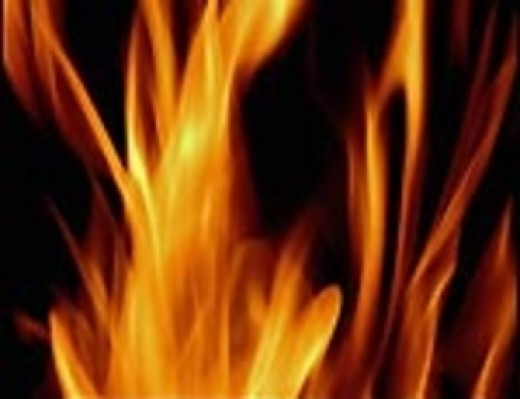 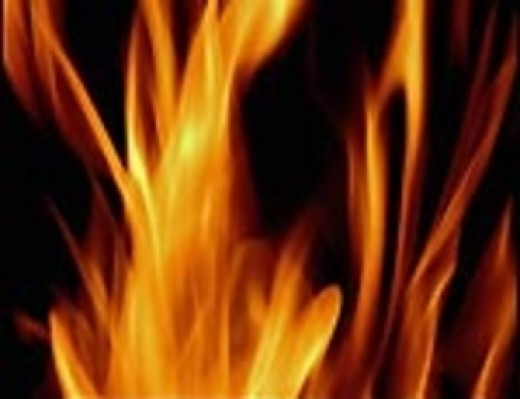 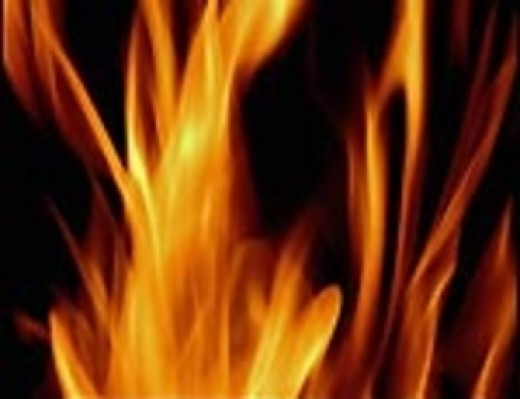 17
Дорожный фонд
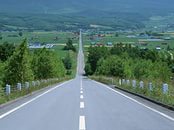 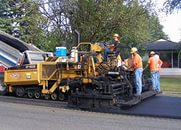